HPC in the Cloud with Penguin Computing on Demand ("POD")
June 2011
Agenda
(Brief) Introduction to Penguin Computing, Inc.
Introduction to POD
Case Studies
POD Shell
2
Optimized for Linux
Linux and Cluster Expertise
Ease of Management
Elastic Computing
Penguin provides Linux HPC Solutions
Professional Services and Engineering
Linux Systems
Cluster 
Management Software
HPC as a Service - Penguin on Demand
Workstations
Servers
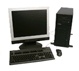 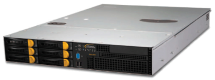 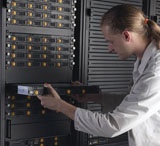 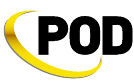 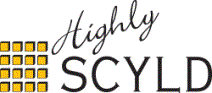 HPC Clusters
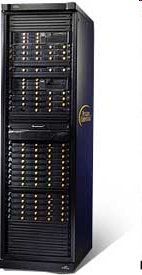 Storage
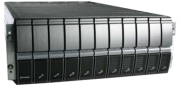 Factory Integration
Onsite Installation
Training
Product Support
Software Support
Customized Service Engagements
Intel® & AMD® RackmountServers
Storage
Networking
Infrastructure
GPGPUs
Professional Workstations
On-demand environment
HPC ‘optimized’
Tiered ‘Pay-as-you-go’ pricing
Premium set-up and support services
Scyld ClusterWare™
Scyld TaskMaster™
Enterprise Linux
Compilers & Tools
3
Large Cluster Example: Georgia Institute of Technology
Center for the Study of Systems Biology
10,000+ AMD cores
53+ TFLOPS
300+ TB of storage
Top 100 ranking
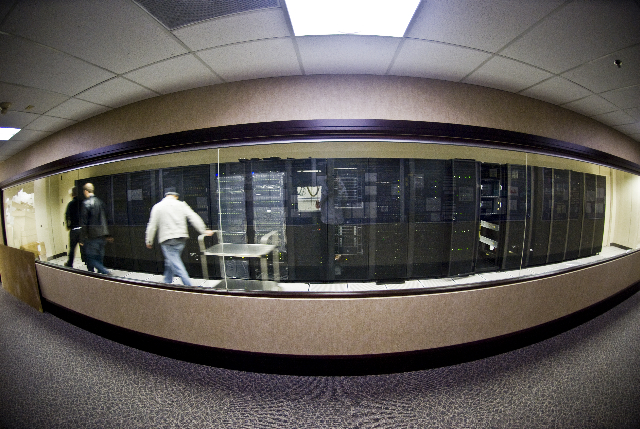 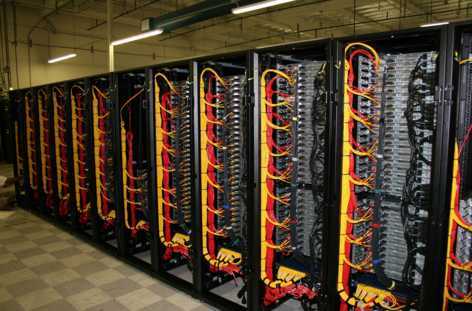 4
[Speaker Notes: Areas of research: Ligand (small molecule) docking to proteine – Development of tools that predict protein structure and function from DNA sequence]
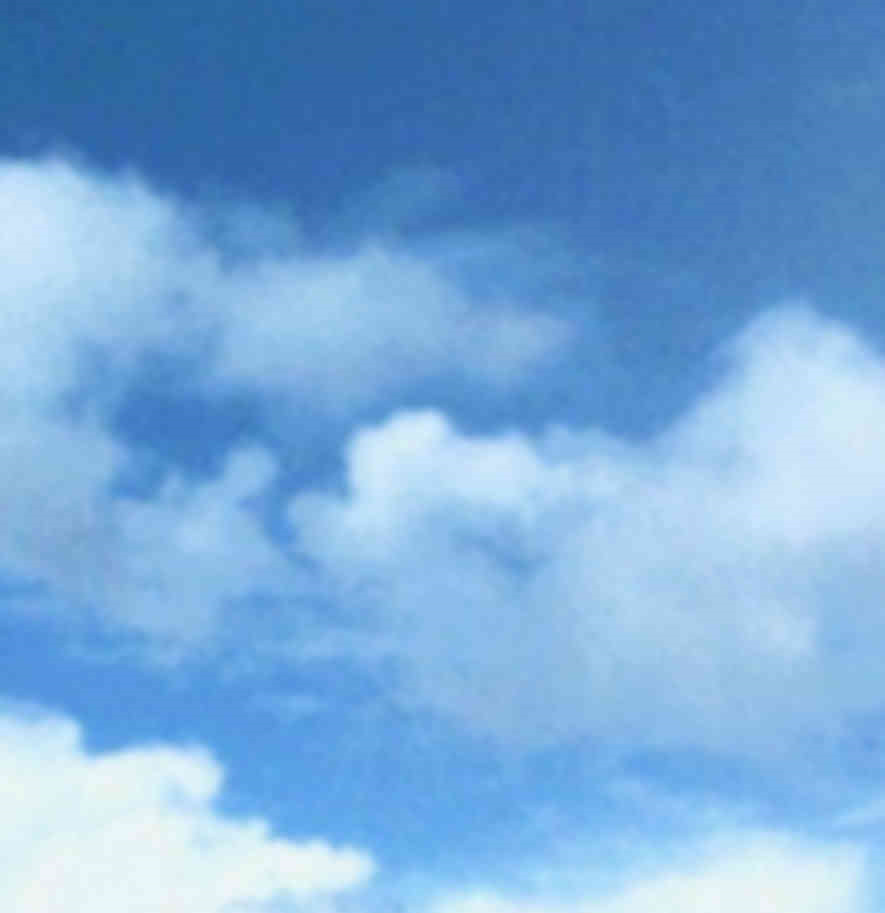 Software Product Line
Insight
Beoweb
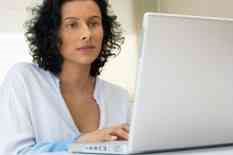 Complete physical or virtual cluster management GUI
1:1 match with Scyld CW functionality
Hardware and workflow monitoring 
Integrated log viewer for maintenance and diagnostics
Exposes Scyld CW functionality through a secure Web interface (https://)
Enables Web sites and applications to dynamically interact with a Scyld cluster
Dynamically present cluster and job status to users
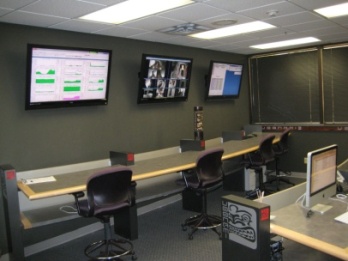 Remote administrators/users
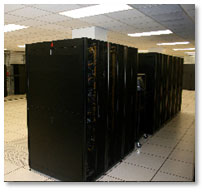 PODTools
Scyld ClusterWare
Convenient and secure method to submit jobs and data to POD
Automatically returns results when complete
Customize workflow through a scriptable interface
Generate ad hoc reports to see core hour and GB usage
Cluster management interface
Minimizes effort required to set-up, update and maintain a cluster
Guarantees consistency across all servers
Provides complete, tested and supported cluster software stack
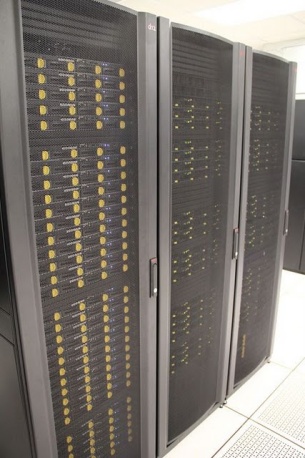 HPC in the Cloud
On-premise systems
5
[Speaker Notes: Worldwide Cloud Access via Internet – GUI or command shell
Data movement – either Internet or POD Disk Caddy
Service – LifeScope analyses plus data storage (temporary or long-term)
Cost – Pay as you go + monthly account fee for your virtual server
Help? On-demand system administrators with LifeScope experience]
Introduction to POD
What is POD
Is POD Cloud Computing?
How POD compares/contrasts to Amazon's EC2
The new EDU POD
Setting up your account
Transferring data to/from POD
Setting up your environment
Running jobs
GPU computing on POD
Running your software
Checking your usage and storage (PODReport)
POD's fee structure
6
What is POD
On-demand HPC resource
Virtualized login node
single core
2GB RAM
(typical, greater capacities available)
Physical compute nodes
2.67GHz Xeon processors
8 cores per processor
4GB / core DDR2 RAM
1TB scratch per compute node
10 Gig direct attached NFS storage
Panasas HPPFS Available
GigE, 10Gig and IB interconnect
Deployed in ‘scalable units’
1 to 480 cores available on-demand
Internet (150Mb, burstable to 1Gb)
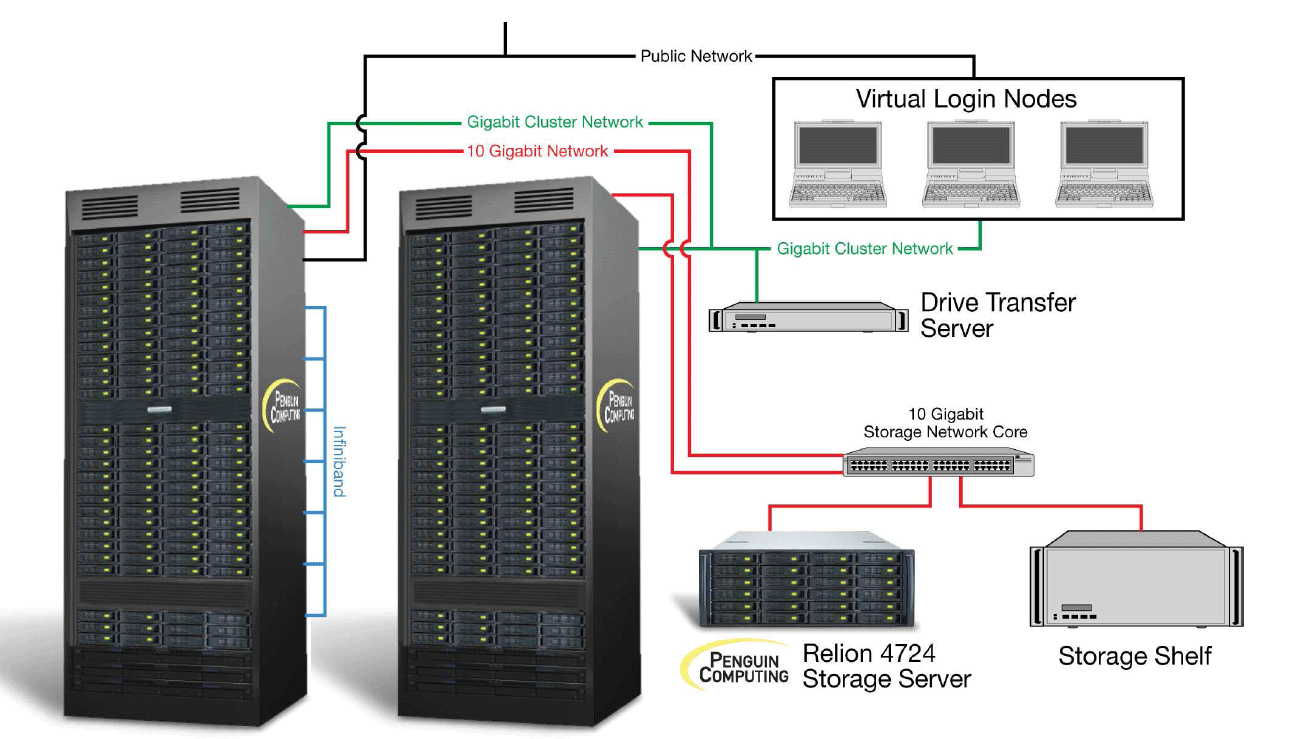 7
POD usage highlights
5 million commercial jobs in 2010
Users range from grad students to large financial institutions
Highly variable utilization, but capacity designed to minimize (eliminate) queues
Utilization characteristic of a variety of job types
Secure computing
end-to-end data encryption available
users not shared across server boundaries
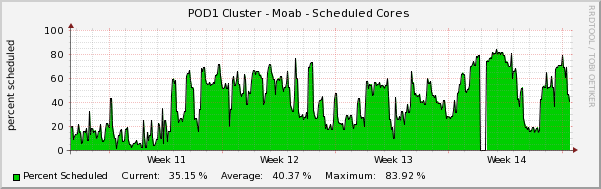 8
Is POD Cloud Computing
Depends on your definition of “cloud computing”
Wikipedia: “Cloud computing refers to the logical computational resources (data, software) accessible via a computer network, rather than from a local computer.”
Based on Wikipedia, yes.
InfoWorld: “Some analysts and vendors define cloud computing narrowly as an updated version of utility computing: basically virtual servers available over the Internet. Others go very broad, arguing anything you consume outside the firewall is ‘in the cloud,’ including conventional outsourcing.”
Based on InfoWorld narrow definition, not really.
SearchCloudComputing.com: “A cloud service has three distinct characteristics that differentiate it from traditional hosting. It is sold on demand, typically by the minute or the hour; it is elastic -- a user can have as much or as little of a service as they want at any given time; and the service is fully managed by the provider (the consumer needs nothing but a personal computer and Internet access).”
Based on SearchCloudComputing.com, yes.
9
POD – HPC as a Service
HPC as a Service
Platform as a Service
Infrastructure as a Service
Hardware as a Service
* typically we see only 50 to 70% actual core utilization on HPC servers so the actual cost of Amazon, Google or Microsoft is 1.4 to 2 times the core hour rate shown
10
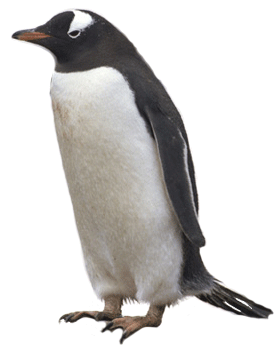 Comparing POD and EC2
POD
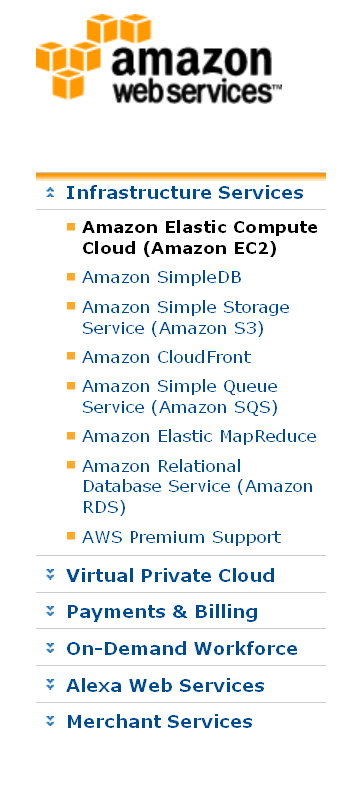 11
The New EDU POD
Owned and operated by the Penguin Computing on Demand staff
Hosted at Indiana University data center
AMD based compute infrastructure (shared environment)
Altus 1804 servers
48 cores per server (Opteron 6174 12C, 2.2 GHz)
128GB, DDR3-1333 RAM per server
Lustre scratch file system (100TB)
QDR (40Gbps) Infiniband
Scyld Cloud Management System
Internet, Internet2 connectivity
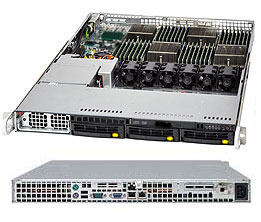 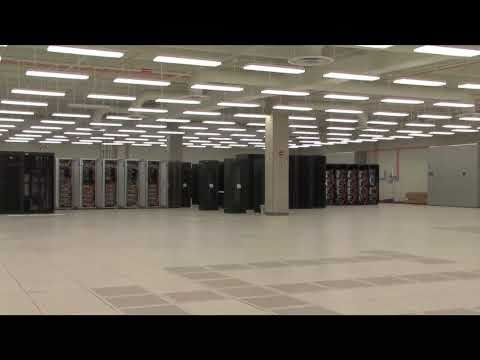 12
Setting up your POD account
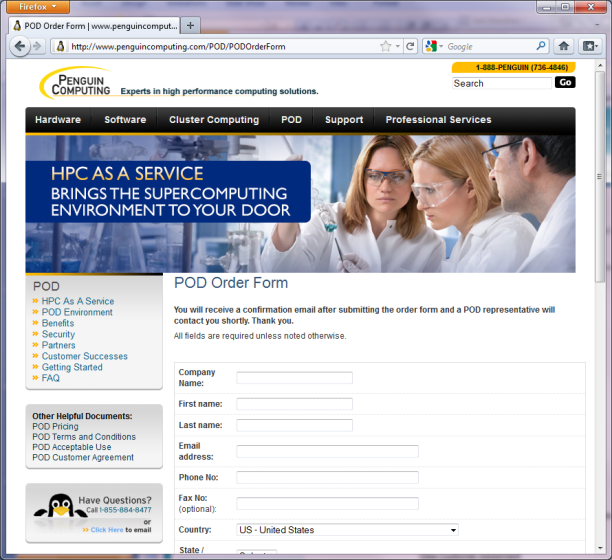 Click the link to the POD Order Form
Provide the Services and Infrastructure you think you need
A POD Account Representative will email you to review your requirements and establish your POD account
Log into your POD Portal and review/accept the agreements and fees
POD will contact you for your IP address and open the firewall
You can now log in…
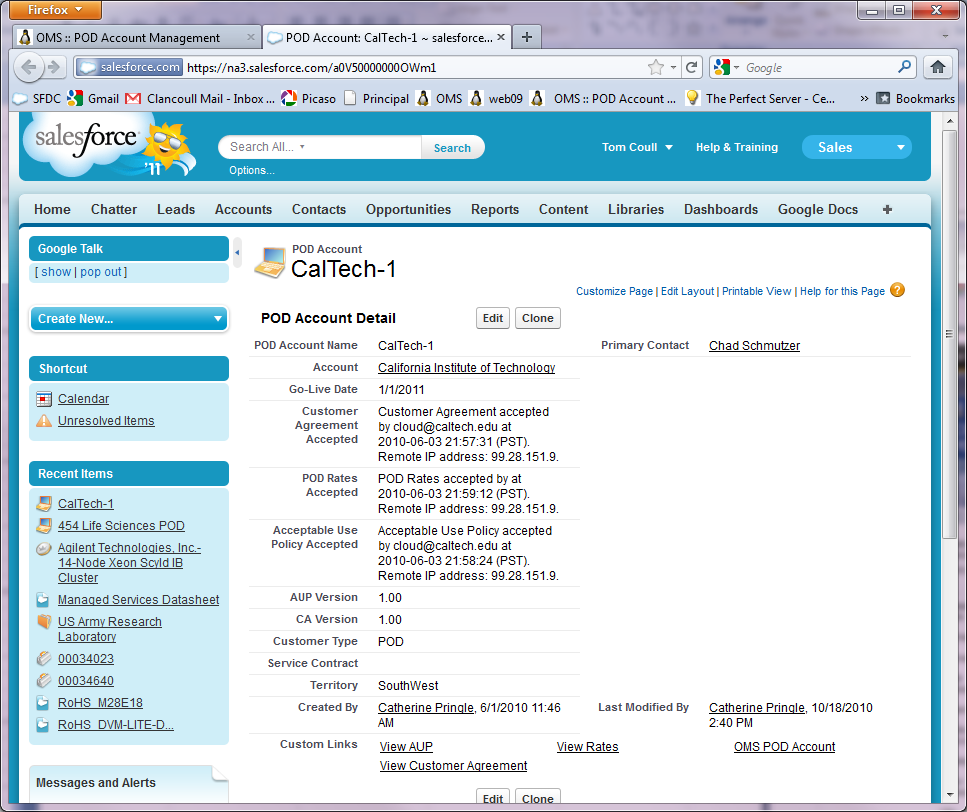 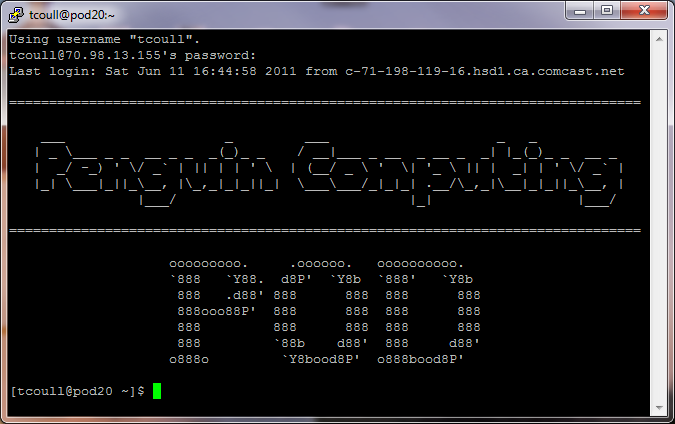 13
- Transferring data to/from POD
SCP
POD Disk Caddy (free, but the user pays the FedEx fees)
PODShell remote data staging (more on this later)
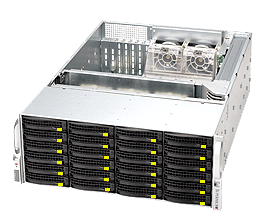 Dedicated Storage Node serves as a physical Login Node
User data transferred to POD on disks can be immediately available
User can have complete control over data transferred (software RAID, encryption, etc.)
Discounts apply to quarterly or yearly contracts
14
Setting up your environment
Preparing your Application
Upload (scp) your custom code or download (wget) OpenSource code
Configure the code with PREFIX=$HOME/projectname
All $HOME paths are available on compute nodes
Compiling your Application
Use available env-modules to load libraries that might be necessary to compile (cuda, openmpi, etc)
To see available modules: module avail
To load an available module (example: GNU OpenMPI): module load openmpi/gnu
Env-modules will automatically set PATH, LD_LIBRARY_PATH and MANPATH to load the proper locations.
For instance, In the case of module load openmpi/gnu, you will be provided with OpenMPI's mpicc, mpif90, miprun, etc.
Prepare a Job Script to Run your Application
Write a PBS or SGE .sub file that will run your application
Use env-module commands inside job scripts to load things like OpenMPI's mpirun
Job script examples are provided upon request
15
Running jobs
Submission: How to request nodes, connectivity, etc.
To see node availability: pbsnodes
To see queue availability: qstat -q
Submission: How to request notifications
Either with qsub or inside the .sub script:
#PBS -M emailaddress@yourdomain.com
#PBS -m abe
Submission: Specifying environment variables
Not sure what you are looking for here - please explain.
Submission: Setting dependencies
Job dependencies are configured using qsub -W.  To make job 2 dependent on job 1:
qsub job1.sub
1.scyld
qsub -W depend=afterok:1.scyld job2.sub
16
Running jobs (continued)
Submission: Submitting your job
Use qsub to submit your job script
qsub <jobscript.sub>
Runtime: Check job status
Use qstat to check your job status.
qstat
qstat –an
Using beostatus remote
Runtime: Deleting a job
Use qdel to delete a job that is Running or in Queue
qdel <jobid>
17
GPU computing on POD
POD's CUDA-enabled nodes have NVidia C1060s (or later) installed.   To request a CUDA-enabled node, request your job with the  'C1060' PBS node attribute.  If any type of card is sufficient, you can use the 'cuda' attribute.
For instance:
#PBS -l nodes=1:ppn=8:C1060Or:
qsub -l nodes=1:ppn=8:cuda
18
Running your own software
GCC, CUDA and OpenMPI compilers are provided in the POD environment so that customer can install applications in $HOME, which is shared out to the compute nodes.  For example, to load OpenMPI's mpicc, mpif90 and mpiCC, use the command: module load openmpi/gnu
If applications need to be shared amongst multiple users, POD administrators can install the application in a shared /opt space, which is also mounted by compute nodes
Applications installed in /opt for groups of users are loaded into your shell environment using the module load command.  For example: module load R
Commercial applications like Matlab and Lumerical that require license servers can be configured to request licenses from your license server
Alternatively, POD may also host your license server if permissible by the vendor's license agreements
19
Checking your usage and storage (PODReport)
Query core hour usage of completed jobs
Query storage utilization
Custom report dates
Current billing-cycle
Previous billing cycle
Group reports
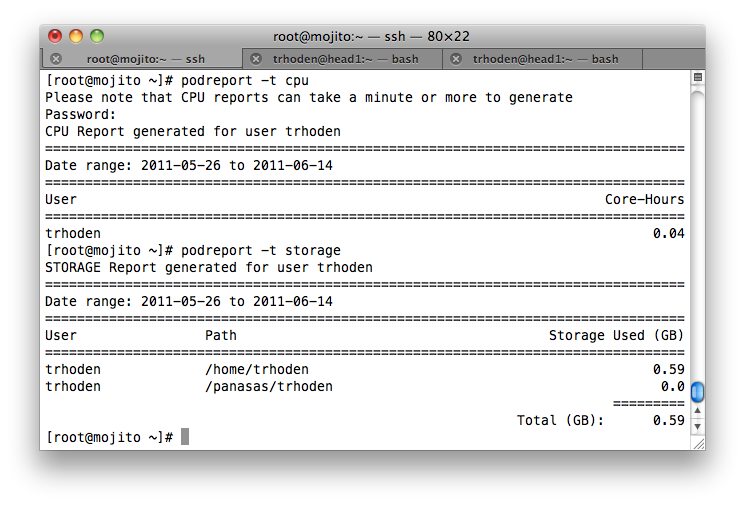 20
POD Offerings and Prices
21
Case Study: Dolby Laboratories
Develop encoding IP
HDTV, Blu Ray etc.
Scalable compute intensive algorithms
Iterative development process
Faster turnaround of encoding jobs  Increased development efficiency
Massive amounts of ‘raw’ data as encoding input
Limited ‘in-house’ resources and admin capabilities
Uneven workload over time
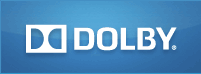 “The use of POD iscontributing significantlyto making our developmentprocess more efficient”
Gopi Lakshminarayanan,Director of Software Development
The POD Solution
Migration of scalable algorithms to POD
Scale out to 100 cores per job
Data management
‘Raw’ data upload through POD’s caddy service
Processed encoded data downloaded
Reduced job runtime from 2 days  2 hours
22
Case Study: Earthmine Inc.
Specialized in 3D street level imagery
Library of 3D street level data/API’s for web applications
Allows for application integration of interactive street level maps
Images spatially accurate
Eight 2D images per location need to be processed to create accurate 3D ‘image’
Image processing computationally expensive
Uneven workload dependent on # of data collection vehicles
Limited in-house resources for data processing
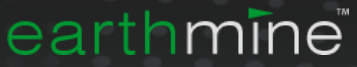 “Overall, the experience has been great. POD is fast, reliable, and works as described. In particular, POD has provided excellent support and Penguin has gone out of its way many  times to accommodate our requests for technical help and to meet our fast-changing needs.“ 

John Ristevski,
CTO Earthmine
The POD Solution
POD provides ‘overflow’ capacity
Submission of up to 40,000 jobs per day, 300,000 per month
Integration with Amazon EC2 for Earthmine cloud services
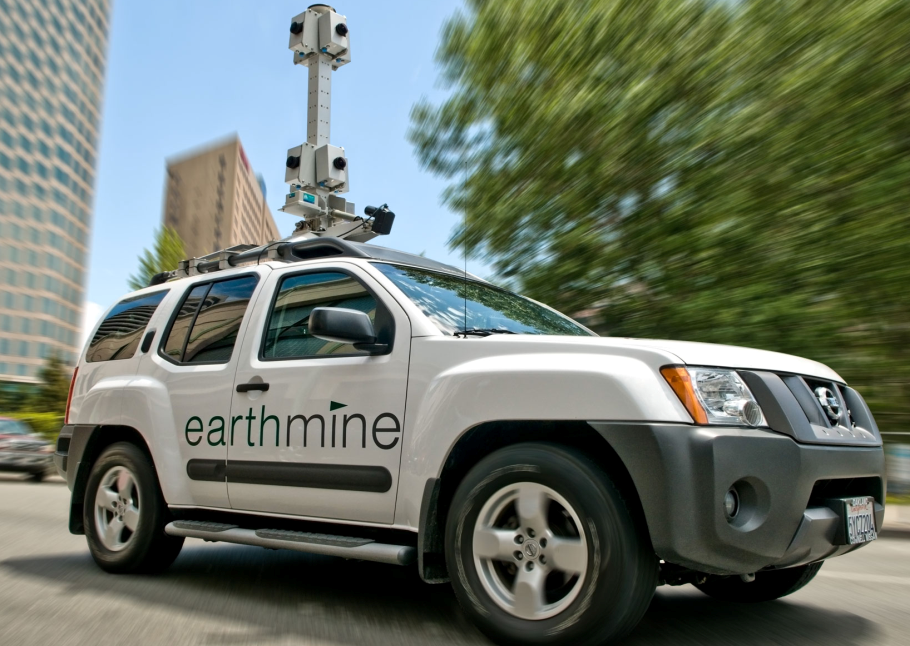 23
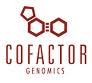 Case Study: Cofactor Genomics
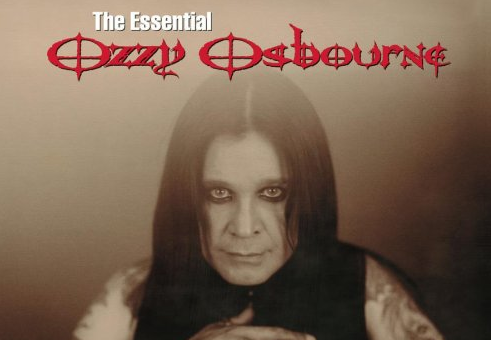 24
[Speaker Notes: “When Ozzy and I began to do the weekly 'Dr Ozzy' column for The Sunday Times -- now also in Rolling Stone – I got the idea to ask [Knome] about possibly sequencing Ozzy's genome as a one-off article. It snowballed from there,” says Ayres.

Osbourne, who described himself as “a rock star, not Brain of Britain,” initially needed some convincing to go along. “The only ‘genome’ I’d ever heard of was the kind you find at the bottom of the garden with a little white beard and a pointy red hat,” he wrote. “The only Gene I know anything about is the one in Kiss.” But he came around. After all, he wrote, “Given the swimming pools of booze I’ve guzzled over the years — not to mention all the [drugs] . . . there’s really no plausible medical reason why I should still be alive. Maybe my DNA could say why.”
Supporting Osbourne was a tight three-piece outfit. The sequencing was conducted at St Louis-based Cofactor Genomics, performed on the Life Technologies SOLiD 4 platform, which also assisted in the early bioinformatic analysis. The final genomic interpretation and presentation was handled by Knome.
Cofactor generated 39 Gigabases of Osbourne’s sequence (13X coverage) over about three weeks using both long-insert mate pairs and fragment reads. (Human genomes are usually sequenced to 30X coverage, but Osbourne’s sequence was time sensitive.) About 70 percent of the DNA reads were mappable, which he calls “very good.”

Houston-based Matt Dyer has a field-based position with Life Technologies, supporting Midwest users of the SOLiD platform on issues including experimental design and data analysis. “Jarret [Glasscock, Cofactor CEO] contacted me, and said they needed some help for an urgent, once-in-a-lifetime project,” says Dyer, who didn’t need to be asked twice. “I’m a big fan of biology and bioinformatics -- though not Black Sabbath necessarily!” he says.
Because of the urgency of the project, Dyer used cloud resources offered by Penguin Computing (Penguin On Demand). After Cofactor uploaded the sequence data to the cloud, Dyer logged on and took over, with immediate access to thousands of compute nodes. No read filtering was performed. “We don’t do any filtering -- we let the mapping do the filtering,” says Dyer. “If the read is bad, it won’t map to the reference.”
Knome took the assembled sequence and ran it through its internal analysis pipeline, producing a richly annotated genome and a set of interesting DNA variants to select for further analysis. Knome’s director of research, Nathan Pearson, then flew to the UK recently to deliver Osbourne’s results in person, but not before he had conferred with Osbourne’s wife, Sharon, a judge on America’s Got Talent.
“We thought about what it is that makes Ozzy unique,” says Conde. “Given he’s a musician and he’s been diagnosed with a parkinson’s-like tremor, we looked for things associated with nerve function. We found a couple of interesting things – but as Nathan says, ‘We found smoke but no fire.’ There was no ‘Ozzy variant’ – that goes without saying.” The interesting variants lie in the genes TTN (associated with deafness and Parkinsonism) and CLTCL1 (brain chemistry). They might merit further study, Conde suggests.
Knome also found a novel variant in the ADH4 alcohol metabolizing gene, which might explain Osbourne’s legendary high tolerance for alcohol. Ironically, Osbourne is highly sensitive to caffeine, and has the genetic variant to prove it. Another interesting variant was in the COMT gene – Osbourne carries two versions of the gene that have been associated with “worrier” and “warrior” behavioral tendencies.
Another interesting tidbit was the ability to screen Osbourne’s genome for traces of Neanderthal DNA, following new evidence of ancient inter-breeding between humans and Neanderthals emerging from the Neanderthal genome study. “We were looking for matches for long segments unique to Neanderthals, and found a couple of pretty long segments [in Osbourne’s genome],” says Conde. “But George Church [Knome co-founder] has 3x as much matching segment.”]
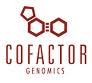 Hard Rock, Life Science and POD
Ozzy Osbournes genome analyzed on SOLiD 4
Cofactor generated 39 Gigabases (13 x coverage)
Full sequence data shipped to POD on hard drive
Secondary Analysis: Bioscope mapping-pairing engine on POD  used for mapping sequence to reference (HG18)
Tertiary Analysis: SNPs and small indels identified and analyzed by Bioscope pipeline and analyzed by Knome
Results
Novel variant in the ADH4 alcohol metabolizing gene
Variant for caffeine sensitivity
variants in TTN (deafness and Parkinsonism) and CLTCL1 (brain chemistry)
Detailed coverage at http://www.bio-itworld.com
25
[Speaker Notes: Reporter Chris Ayres who had co-authored Ozzy’s memoires ‘I am Ozzy’ accidentally ran into Knome CEO Jorge Conde. Knome was the first company to offer whole genome sequencing for individuals.

Ayres was also working with Ozzy on a weekly column Dr. Ozzy for the Sunday times. Ayres had the idea was to sequence Ozzy’s genmome and cover the results.

“The only ‘genome’ I’d ever heard of was the kind you find at the bottom of the garden with a little white beard and a pointy red hat,” he wrote. “The only Gene I know anything about is the one in Kiss.” But he came around. After all, he wrote, “Given the swimming pools of booze I’ve guzzled over the years — not to mention all the [drugs] . . . there’s really no plausible medical reason why I should still be alive. Maybe my DNA could say why.]
Solution Provided
Case Study
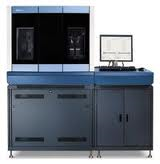 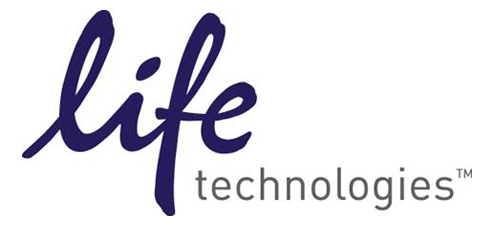 “Penguin provides the cluster management technology and expertise to support our next generation gene sequencer”
- Tim Burcham, Vice President
Life Technologies is a world leader in gene sequencing systems with 250 customers world-wide, growing at 100% per year
Life Tech’s on-demand SaaS solution LifeScopeCloud.com is hosted on POD
Penguin provides the first CE Mark certified BioScope cluster appliance world-wide
Each Life Technologies customer can generate 1TB of gene sequencing data per week per machine.
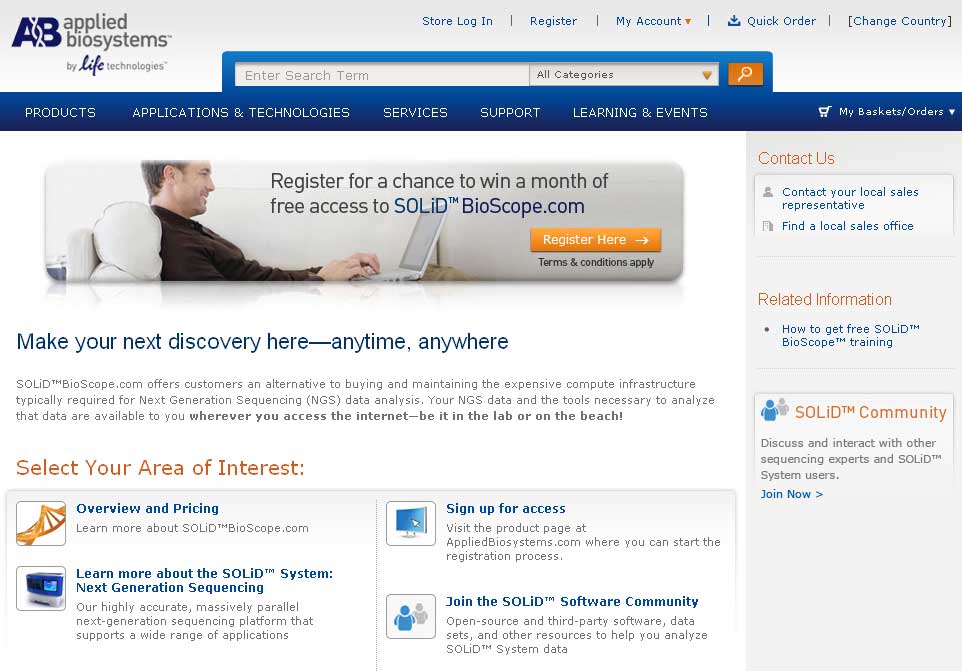 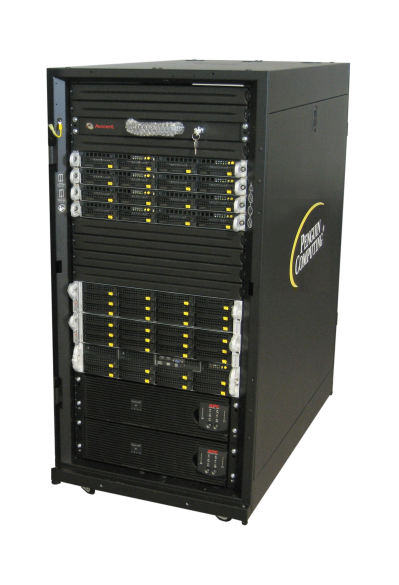 26
PODShell (live demonstrations)
What is POD Shell
How it is set up at Caltech
Submitting Jobs
Switching between TORQUE and SGE
Data Staging
Scripting / workflow
Security
Report examples
27
PODShell – overview
Secure, remote access to POD
Submit jobs directly to POD without SSH/SCP
Copy data to/from POD, either as part of a compute job or independent (data staging)
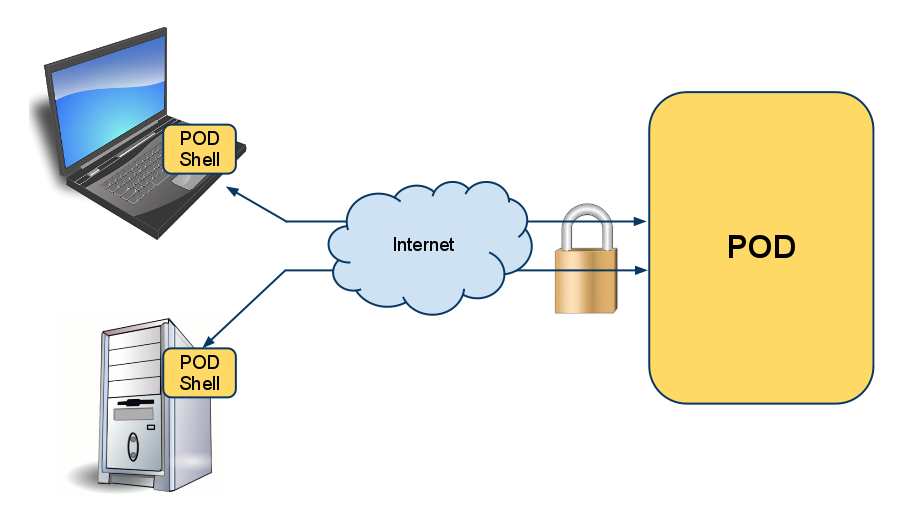 28
How PODShell is set up at Caltech
Dedicated submission host with same libraries and compilation environment as POD
Enables upload of binary compatible executables
Automated user creation based on LDAP attributes-
Caltech/Penguin jointly managed
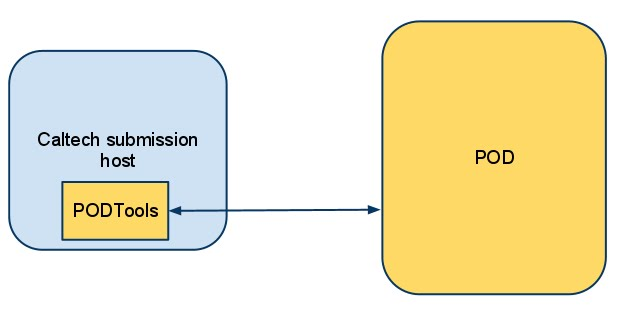 29
PODShell system requirements/compatibility
PODShell is installable on RHEL4 or RHEL5 systems (or CentOS)
We distribute RPMs for:
PODTools (includes PODShell and PODReport)
Python 2.6.5
Python libraries/utilities
RHEL6 support in Q3 2011
Internet access
Firewall open to ports 5000, 10000-10100
30
PODShell – submitting jobs
POD supports two schedulers, TORQUE and SGE
PODShell acts as a “remote qsub”
Submit your job script with podsh submit
PODShell can submit to different schedulers from the command like with  --sched= option:
[root@mojito ~]# podsh submit test.sub
Job Submitted successfully.  Job ID: 1586
[root@mojito ~]# podsh submit --sched=SGE test.sub
Job Submitted successfully.  Job ID: 1587
31
PODShell – data staging
PODShell can copy your data for you
As part of a job, or independently
Use --stagein and/or --stageout options
Your job will automatically be held until stagein completes!
Stageout will not occur until after the job finishes
[root@mojito ~]# podsh submit --stagein=mydata.bin test.sub
Job Submitted successfully.  Job ID: 1588
[root@mojito ~]# podsh submit --stageout=\~/myresults.log test.sub
Job Submitted successfully.  Job ID: 1589
32
PODShell – data staging (continued)
Combine the power of stagein and stageout to create a single command that executes your entire workflow.
Without POD Shell
SCP Data from local machine to POD
SSH to host and submit job
Status job from SSH session
Or wait for job email
Once job is completed, SCP data from POD to your local machine
With POD Shell:
All steps accomplished by one command
[root@mojito ~]# podsh submit --stagein=mydata:~/data --stageout=\~/myresults.log myjob.sub
Job Submitted successfully.  Job ID: 1590
33
PODShell – checking job status
podsh status gives you output similar to qstat
Summary or detailed view, plus data staging information
[root@mojito ~]# podsh status

===========================================================================
Id          Type     State        Job Name     S Stage-in     Stage-out
----------- -------- ------------ ------------ - ------------ ------------
361         COMPUTE  COMPLETE     N/A            FINISHED     NONE        
1214        COMPUTE  COMPLETE     N/A            FINISHED     NONE        
1373        COMPUTE  COMPLETE     N/A            FINISHED     FINISHED    
1590        COMPUTE  RUNNING      test.sub     R NONE         NONE 

[root@mojito ~]# podsh status 1590
ID: 1590
    Type: COMPUTE
    State: RUNNING
    Join_Path = oe
    fault_tolerant = False
    exec_host = n86/0
    Resource_List.neednodes = 1:ppn=1
    Resource_List.walltime = 00:05:00
34
PODShell – it’s scriptable…
Since PODShell is a command line interface, it's scriptable
Allows automated workflows to POD without having to script SSH access and data transfers
Can be called from other programs with a “plug-in” capability
At SC10, we demoed a Blender plug-in built on PODShell that exported the scene to POD, rendered the frames, created the movie/animation, then copied result back to client machine
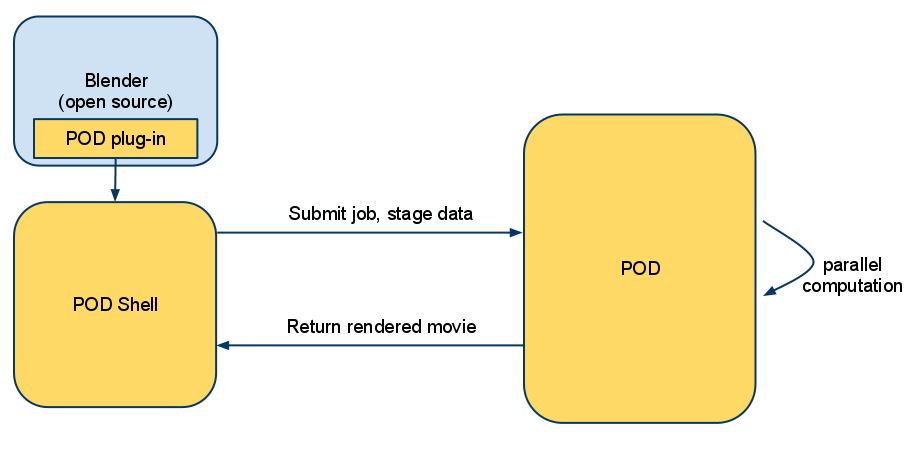 35
PODShell – security
PODShell communicates with POD using HTTPS and TCP
HTTPS used for everything except data staging
TCP sockets used for data staging
BOTH encrypted with TLSv1  (successor to SSLv3)
POD does not accept unencrypted connections with PODShell
36
PODReport
PODReport is part of our PODTools “suite” of tools – which also include PODShell
Allows for custom usage reports for core-hours and storage
[root@mojito ~]# podreport -t cpu
Please note that CPU reports can take a minute or more to generate
Password: 
CPU Report generated for user trhoden
================================================================================
Date range: 2011-05-26 to 2011-06-14
================================================================================
User                                                                  Core-Hours
================================================================================
trhoden                                                                     0.04
[root@mojito ~]# podreport -t storage
STORAGE Report generated for user trhoden
================================================================================
Date range: 2011-05-26 to 2011-06-14
================================================================================
User                Path                                       Storage Used (GB)
================================================================================
trhoden             /home/trhoden                                           0.59
trhoden             /panasas/trhoden                                         0.0
                                                                       =========
                                                           Total (GB):      0.59
37